МАОУ «Еврогимназия»
«Муниципальный ресурсный центр как методический инструмент  управления качеством образования в условиях реализации ФГОС СОО на основе сетевого взаимодействия» 







«Учебно-исследовательская деятельность школьников. Особенности организации 
в старшей школе»
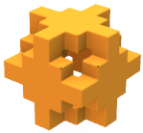 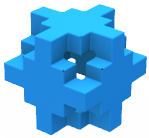 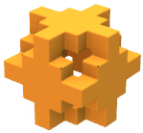 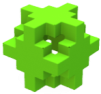 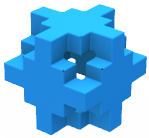 Вебинар,13.10.2020
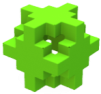 Программа вебинара
Цель: развитие методической компетенции педагогических работников по развитию у обучающихся средней школы навыков проектной и исследовательской деятельности в условиях реализации требований ФГОС СОО
 Задачи:
1. Актуализировать задачу развития у обучающихся старших классов навыков  проектной и исследовательской деятельности как интегрального показателя УУД.
2. Способствовать формированию практических навыков по применению педагогами в организации образовательной деятельности эффективных методов и приемов развития навыков проектной и исследовательской деятельности у обучающихся. 
3.Способствовать формированию практических навыков по применению управленческими командами (заместителями руководителя, заведующими ШМО) приемов развития у педагогических работников компетенций в области организации и  сопровождения обучающихся при выполнении «индивидуального проекта».
Программа вебинара
Исследовательская и проектная деятельность обучающихся при реализации ФГОС в 10 — 11 классах: анализ нормативных документов
ФГОС СОО
I. Общие положения
Стандарт ориентирован на становление личностных характеристик выпускника :
Способность осуществлять учебно-исследовательскую и проектную деятельность указывается, как важная личностная характеристика обучающегося, в отличие от ФГОС основного общего образования.
...
готовый к сотрудничеству, способный осуществлять учебно-исследовательскую, проектную и информационно-познавательную деятельность ;
...
Исследовательская и проектная деятельность обучающихся при реализации ФГОС в 10 — 11 классах: анализ нормативных документов
ФГОС СОО п.11.
II. Требования к результатам освоения основной образовательной программып. 6. Стандарт устанавливает требования к результатам освоения обучающимися основной образовательной программы:….метапредметным, включающим освоенные обучающимися межпредметные понятия и универсальные учебные действия (регулятивные, познавательные, коммуникативные ), способность их использования в познавательной и социальной практике, самостоятельность в планировании и осуществлении учебной деятельности и организации учебного сотрудничества с педагогами и сверстниками, способность к построению индивидуальной образовательной траектории, владение навыками учебно-исследовательской, проектной и социальной деятельности 
… предметным (на примере)
9.4. Естественные науки
Изучение предметной области "Естественные науки" должно обеспечить:
.... создание условий для развития навыков учебной, проектно-исследовательской, творческой деятельности , мотивации обучающихся к саморазвитию;
...
Предметные результаты изучения предметной области "Естественные науки" включают предметные результаты изучения учебных предметов:
«Химия» (базовый уровень) – требования к предметным результатам освоения базового курса химии должны отражать:
…     3) владение основными методами научного познания, используемыми в химии: наблюдение, описание, измерение, эксперимент; умение обрабатывать, объяснять результаты проведенных опытов и делать выводы; готовность и способность применять методы познания при решении практических задач
«Химия» (углубленный уровень) – требования к предметным результатам освоения углубленного курса химии должны включать требования к результатам освоения базового курса и дополнительно отражать:
2) сформированность умений исследовать свойства неорганических и органических веществ, объяснять закономерности протекания химических реакций, прогнозировать возможность их осуществления;
3) владение умениями выдвигать гипотезы на основе знаний о составе, строении вещества и основных химических законах, проверять их экспериментально, формулируя цель исследования;
«Экология» (базовый уровень) – требования к предметным результатам освоения интегрированного учебного предмета "Экология" должны отражать:
...6) сформированность способности к выполнению проектов экологически ориентированной социальной деятельности, связанных с экологической безопасностью окружающей среды, здоровьем людей и повышением их экологической культуры .
ФГОС СОО
III. Требования к структуре основной образовательной программып.18.1.3. Система оценки достижения планируемых результатов освоения основной образовательной программы должна:….. «5) предусматривать использование разнообразных методов и форм, взаимно дополняющих друг друга (таких как стандартизированные письменные и устные работы, проекты, конкурсы, практические боты, творческие работы, самоанализ исамооценка, наблюдения, испытания (тесты) и иное)».. 
….. «Основной процедурой итоговой оценки достижения метапредметных результатов является защита итогового индивидуального проекта или учебного исследования.»
Индивидуальный проект выполняется  обучающимся самостоятельно под  руководством учителя (тьютора) по выбранной  теме в рамках одного или нескольких  изучаемых учебных предметов, курсов в любой  избранной области деятельности  (познавательной, практической, учебно-  исследовательской, социальной,  художественно-творческой, иной).
Индивидуальный проект  представляет собой особую форму  организации деятельности  обучающихся (учебное исследование  или учебный проект).
Индивидуальный проект выполняется  обучающимся в течение одного или двух лет в  рамках учебного времени, специально  отведенного учебным планом, и должен быть  представлен в виде завершенного учебного  исследования или разработанного проекта:  информационного, творческого, социального,  прикладного, инновационного,  конструкторского, инженерного.
…«Презентацию результатов проектной работы целесообразно проводить не в школе, а в том социальном и культурном пространстве, где проект разворачивался.»… Защита проекта осуществляется в процессе специально организованной деятельности комиссии образовательной организации или на школьной конференции. Результаты выполнения проекта оцениваются по итогам рассмотрения комиссией представленного продукта с краткой пояснительной запиской, презентации обучающегося и отзыва руководителя»
ФГОС СОО п.11.
Результаты выполнения  индивидуального проекта должны отражать:
- сформированность навыков коммуникативной, учебно-  исследовательской деятельности, критического мышления;
способность к инновационной, аналитической,
творческой, интеллектуальной деятельности;
сформированность навыков проектной деятельности, а  также самостоятельного применения приобретенных  знаний и способов действий при решении различных  задач, используя знания одного или нескольких учебных  предметов или предметных областей;
- способность постановки цели и формулирования  гипотезы исследования, планирования работы, отбора и  интерпретации необходимой информации,  структурирования аргументации результатов исследования  на основе собранных данных, презентации результатов.
ПООП СОО конкретизирует требования ФГОС СОО
Индивидуальный проект или учебное исследование может выполняться по любому из следующих направлений: 
социальное;
бизнес-проектирование;
исследовательское; 
инженерно-конструкторское; 
информационное; 
творческое
ПООП СОО конкретизирует требования ФГОС СОО
Требования к разделам основной образовательной программы:
18.1.3. Система оценки достижения планируемых результатов освоения основной образовательной программы должна:…
включать описание:
3) организации, критериев оценки и форм представления и учета результатов оценки учебно-исследовательской и проектной деятельности обучающихся .
18.2. Содержательный раздел основной образовательной программы:
18.2.1. Программа развития универсальных учебных действий при получении среднего общего образования (далее - Программа) должна быть направлена на:
необходимость ведения систематического курса;
наличия учебных пособий.
формирование у обучающихся системных представлений и опыта применения методов, технологий и форм организации проектной и учебно-исследовательской деятельности для достижения практико-ориентированных результатов образования ;
формирование навыков разработки, реализации и общественной презентации обучающимися результатов исследования, индивидуального проекта, направленного на решение научной, личностно и (или) социально значимой проблемы .
18.2.1. Программа развития универсальных учебных действий при получении среднего общего образования
Реализации ФГОС СОО определяет цели учебно-исследовательской и проектной деятельности, которые представлены в программе развития универсальных учебных действий:
- формирование у обучающихся основ культуры исследовательской и проектной деятельности; навыков разработки, реализации и общественной презентации обучающимися результатов;
- формирование компетенций и компетентностей в учебно-исследовательской и проектной деятельности;
- формирование навыков участия в различных формах организации учебно-исследовательской и проектной деятельности (творческие конкурсы, олимпиады, научные сообщества, научно-практические конференции);
- овладение приемами учебного сотрудничества и социального взаимодействия со сверстниками, старшими школьниками и взрослыми в совместной учебно-исследовательской и проектной деятельности;
- организация основных направлений учебно-исследовательской и проектной деятельности обучающихся (исследовательское, инженерное, прикладное, информационное, социальное, игровое, творческое направление проектов), а также форм организации учебно-исследовательской и проектной деятельности по каждому из направлений; планируемые результаты формирования и развития компетентности обучающихся в области использования информационно-коммуникационных технологий, подготовки индивидуального проекта, выполняемого в процессе обучения в рамках одного предмета или на межпредметной основе…» [5].
Организационный раздел раздел основной образовательной программы:
Квалификация педагогических работников организаций, осуществляющих образовательную деятельность должна отражать:
...Согласно стандарту педагогические работники должны иметь достаточную квалификацию для организации и сопровождения учебно-исследовательской и проектной деятельности обучающихся. Пути повышения этой квалификации для педагогов могут быть:
организовывать и сопровождать учебно-исследовательскую и проектную деятельность обучающихся, выполнение ими индивидуального проекта...
Материально-техническое оснащение образовательной деятельности должно обеспечивать возможность:
включения обучающихся в проектную и учебно-исследовательскую деятельность, проведения наблюдений и экспериментов, в том числе с использованием учебного лабораторного оборудования цифрового (электронного) и традиционного измерения, виртуальных лабораторий, вещественных и виртуально-наглядных моделей и коллекций основных математических и естественнонаучных объектов и явлений ;
Материальные ресурсы школы должны обеспечивать:
художественного творчества с использованием современных инструментов и технологий, реализации художественно-оформительских и издательских проектов;
...выполнение достаточно серьёзных исследовательских проектов, связанных с использованием учебного лабораторного оборудования (такие исследования, как правило, будут выполнять обучающиеся, выбравшие дополнительные предметы и курсы по выбору, связанные с определённым направлением);
в стандарте подчёркивается и роль художественного творчества, позволяющего выполнять художественно-оформительские и издательские проекты (это позволит привлечь к реализации проектов по естественно-научному направлению тех обучающихся, которых мы традиционно называем гуманитариями).
Локальные акты ОО, регламентирующие исследовательскую и проектную деятельность
Основная образовательная программа среднего общего образования;
Положение об индивидуальном проекте;
Положение о текущем контроле и промежуточной аттестации обучающихся;
Положение об индивидуальном учебном плане;
Положение об индивидуальной образовательной программе;
Положение о тьюторе;
Договоры(соглашения) с организациями, предприятиями,  ОО СПО, ОО ВПО,  на базе которых возможно выполнение практической части
Позволяют определить набор
Результаты проектной деятельности и их презентация
1. Продукт: модель или макет, для демонстрации физических законов; видеофильм, предлагающий решение проблемы, альманах стихов,  реферат, сценарий, выращенные растения, печатная продукция с рекомендациями по применению … (информационный лист, буклет),мультимедийные продукты и т.п.
Все результаты должны обладать практической значимостью
	
2. Форма презентации зависит от типа проекта и полученного продукта (учебные конференции, конкурсы, смотр проектов, социально-активная деятельность и т.п)
Если предполагается групповая презентация результатов проектной деятельности, то это повлияет на их продолжительность
Классификация
Типы ученических проектов
Исследовательские проекты полностью подчинены логике исследования и имеют структуру, приближенную или полностью совпадающую с подлинным научным исследованием. Под исследовательским проектом подразумевается деятельность обучающихся, направленная на решение творческой̆, исследовательской̆ проблемы (задачи) с заранее неизвестным решением и предполагающая наличие основных этапов, характерных для научного исследования. Результатами таких исследований могут быть:
- конкретный̆ продукт (новая деталь, новый̆ прибор и пр.) - концепция продукта (если для создания продукта требуется производство, но в условиях написания проекта невозможно);
- продукт научного труда (бизнес-план, схема информационного взаимодействия в организациях, стратегия развития страны, региона, области, города, школы и др.)
Информационные проекты изначально направлены на сбор информации о каком-либо объекте, явлении, ознакомление участников проекта с этой̆ информацией̆, ее анализ и обобщение фактов, предназначенных для широкой̆ аудитории. Продуктом такого проекта может быть информационный̆ справочник, web-сайт, информационный̆ бюллетень и т.п.
Творческие проекты (литературные вечера, спектакли, экскурсии). Эти проекты, как правило, не имеют детально проработанной̆ структуры, она только намечается и далее развивается, подчиняясь принятой̆ логике и интересам участников проекта. В лучшем случае можно договориться о желаемых, планируемых результатах (совместной̆ газете, сочинении, видеофильме, спортивной̆ игре, экспедиции, пр.).
Социальные проекты. Эти проекты отличает четко обозначенный̆ с самого начала результат деятельности его участников. Результат обязательно ориентирован на позитивные изменения в социуме, причем размер группы бенефициантов такого проекта значения не имеет.
Контроль готовности педагогического коллектива к реализации ФГОС СОО в части  ИП (ИИР)
Этапы работы старшеклассника над индивидуальным проектом
Контроль за осуществлением учебно- исследовательской деятельности администрацией ОО
Контроль за осуществлением учебно- исследовательской деятельности администрацией ОО
Основные объекты оценивания при проектировании:- умение самостоятельно осваивать знания, их самостоятельное пополнение и интеграция;- умение сотрудничать и общаться в процессе групповой работы;- умение практически решать личностные и социально значимые проблемы, и воплощение найденных решений в практику;- владение ИКТ;- самоорганизация, саморегуляция и рефлексия и др.
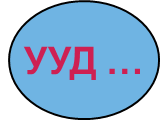 Проект
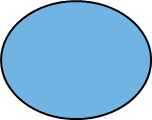 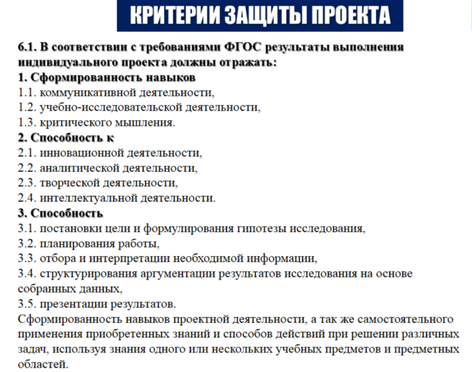 Из опыта работы
Предмет в УП 
«Индивидуальный проект»
Руководство проектной и исследовательской деятельностью
Ведет педагог  (не обязательно из числа тьюторов), владеющий методологией научного исследования и технологией организации учебно- исследовательской и проектной деятельности школьников
результатов.
Осуществляет руководитель проекта ( ИР) и тьютор.
Руководитель- педагог предметник, специалист – профессионал
Тьютор- классный руководитель
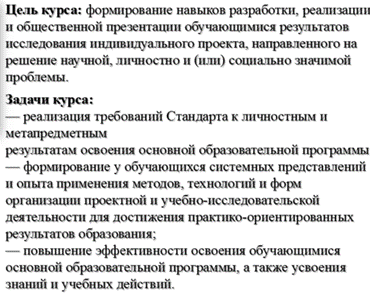 Индивидуальный проект (как предмет)
Индивидуальный проект (как предмет)
Индивидуальный проект (как предмет)
Индивидуальный проект (как предмет)
Индивидуальный проект (как предмет)
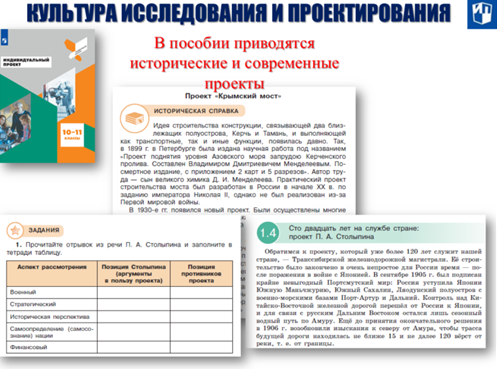 Типы проектов
Проектирование ИОП (программа профессионального самоопределения): (проект для решения личностно - значимой проблемы- выбор профессионального будущего)


Индивидуальные проекты и исследовательские работы (различных типов)- метапредметные, межпредметные, профориентационные
Примеры проектов и исследовательских работ
1.	Виртуальная прогулка по Екатеринбургскому зоопарку	Жукова Алена, 10 кл.	Е.М.Сабурова
2.	Плюсы и минусы индивидуального предпринимательства	Куровская Дарья, 10 кл.	М.А.Куровская
3	Ты сними, сними меня, фотограф…	Фаляхова Дарья, 10 кл.	Е.М.Сабурова
4.	Моя профессия – стоматолог – ортодонт,	Хакимова Эвелина, 10 кл.	Е.М.Сабурова
5.	Особенности макияжа для представительниц разных рас и народов	Шевелева Олеся, 9а кл.	Т.В.Наймушина, Е.М.Сабурова
6.	Профессия- инженер проектировщик	Мартьянов Дмитрий, 10 кл.	Е.М.Сабурова
7.	Как выбрать профессию?, 	Теренин Владислав, 10 кл	М.А.Куровская
8.	Важность металлургии для современного общества. Извлечение драгоценных металлов из промывных кислот	Данилов Иван, 10 кл.	Л.Н.Ефимова
Влияние воспитания на формирование характера человека, Махатадзе Софья, 10 кл.
Умный центр для передержки животных, Матюшенко Евгений,
Примеры проектов и исследовательских работ
"Экзопланетология. Аппарат для спектрометрического и транзитного нахождения экзопланет"
"Колонизация Марса. Система жизнеобеспечения для станции на Марсе"
"Гостиничная индустрия и перспективы её развития в России"
"Тонкости перевода прозаического текста"
"Психология как профессия"
"Путешествие россиян по изумрудному острову"
"Особенности современного коттеджного строительства"
«Сопоставительный анализ традиций отмечать праздники в России и Великобритании»
"Формирование правовой культуры среди школьников в РФ"
"Управление конфликтами в трудовом коллективе"
Журнал (электнонный) фиксации результатов ИП (ИИР)
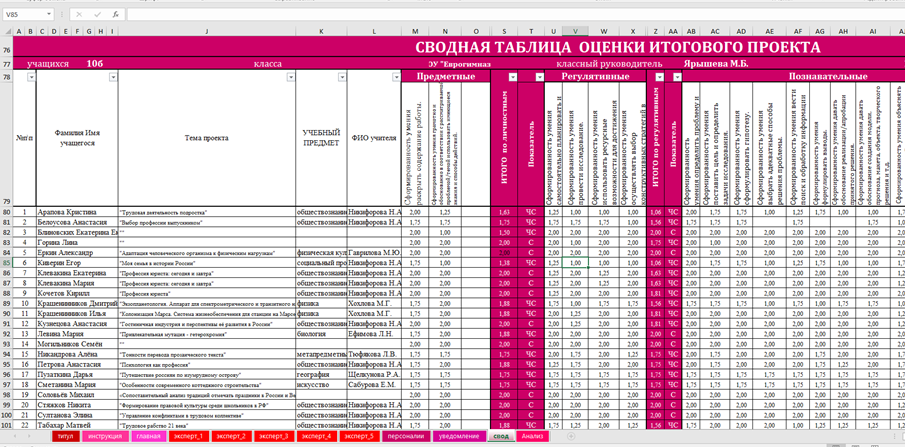 Критерии оценки ИП (ИИР)
Критерии оценки ИП (ИИР)
Ошибки в проектировании

Проект сведен к практическому заданию (нет проблемы, четко расписан алгоритм работы обучающихся). Разница между практической и проектной работой
Отсутствует исследование – не представлены способы решения проблемы, не определены достоинства и недостатки отдельных вариантов решения проблемы
В процессе рефлексии оценивается только качество продукта, но не уделено внимание качеству работы
Оформление не соответствует требованиям
Риски (проблемы)
Нормативно не определен статус тьютора.
Отсутствие в ФП учебников (учебных пособий) для реализации курса «Индивидуальный проект»
Высокая нагрузка на педагога- руководителя проектов
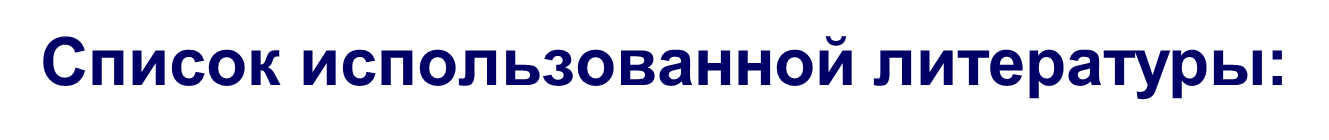 1.	Абрамова С.В. Русский язык. Проектная работа старшеклассников 9–11 классов: пособие для учителей общеобразовательных учреждений. – 2-е изд. – М.: Просвещение, 2012. – 176 c.
2.	Даутова О.Б., Муштавинская И.В. Новая идеология ФГОС: реализация системно-деятельностного подхода в образовании: методическое пособие. – М.: ООО «Русское слово – учебник», 2015.-216с.
3.	Демин И.С. Использование информационных технологий в учебно-исследовательской деятельности // Развитие исследовательской деятельности учащихся. — М., 2006. — (Профессиональная библиотека учителя).
4.	Журнал «Школьное планирование» Специальный выпуск «Теория и практика учебного проектирования в школе» № 4-5. – 2016 г.
5.	Левит М.В., Поташник М.М. Проектная и исследовательская деятельность учащихся на основе ФГОС. – Завуч. Управление современной школой: М. - «Педагогический поиск». №1. – 2016 г. С. 4-25.
6.	Ступницкая М.А. Что такое учебный проект? – М.: Первое сентября, 2010. – 44 с.
7.	Янушевский В.Н. Проектная деятельность на уроках литературы.- М.: «Русское слово – учебник», 2016. – 144с.
Рефлексия
Спасибо за внимание!
Приглашаем образовательные организации к дальнешему сотрудничеству!!!